ИНВЕСТИЦИОННОЕ ПРЕДЛОЖЕНИЕ
ПРОИЗВОДСТВО КЕРАМИЧЕСКОГО КИРПИЧА
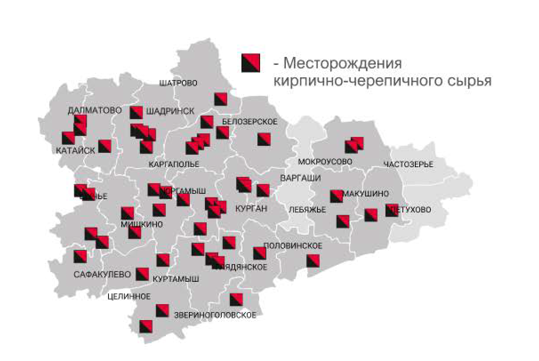 Суть проекта – Организация производства керамического кирпича и  обеспечение строительных организаций керамическим кирпичом.
ГОСУДАРСТВЕННАЯ ПОДДЕРЖКА
1) Предоставление земельного участка в аренду без проведения торгов в целях реализации масштабных инвестиционных проектов с последующим правом выкупа;  
2) Субсидирование лизинга оборудования 50%, до 50 млн.руб.
3) Компенсация затрат на возведение производственных помещений до 50% (до 5 млн.руб.)
4) Возмещение 50% затрат на создание инфраструктуры
(в рамках реализации Постановлений Правительства РФ от 19.10.20 г. № 1704 и от 15.03.16 № 194).
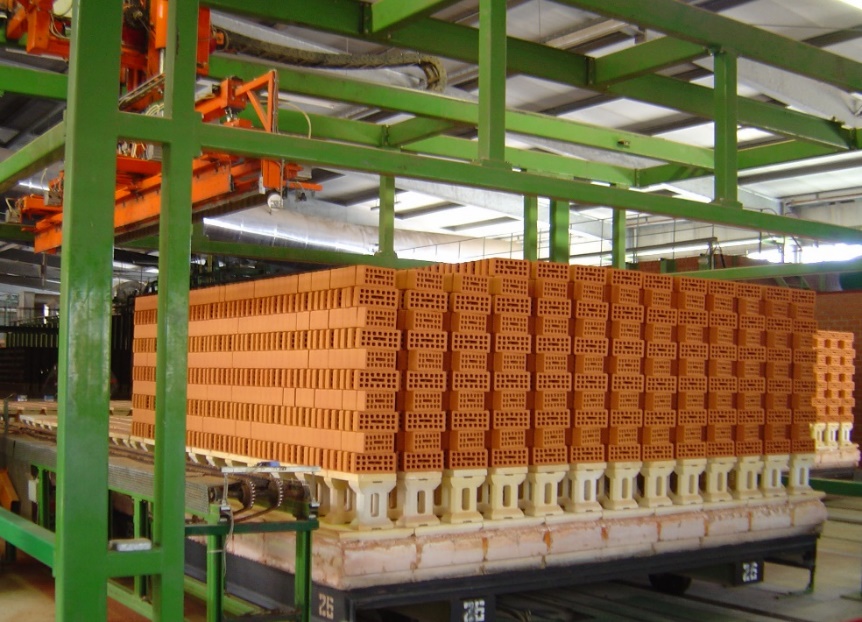 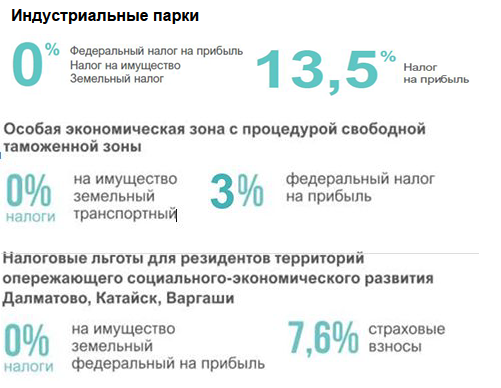 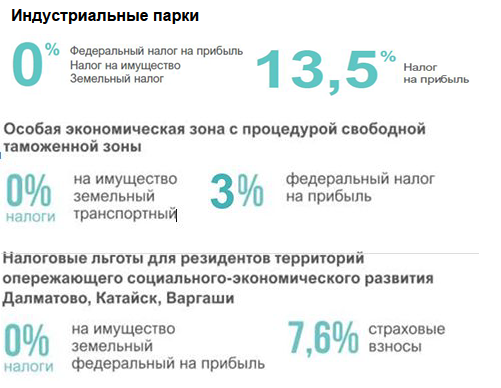 ЭКОНОМИЧЕСКИЕ ПРЕДПОСЫЛКИ
52 месторождения кирпично-черепичных глин с суммарными запасами в количестве 69,7 млн. м3 .
С восстановлением темпов строительства в России ожидаемый объем продаж составит свыше 6 млрд.усл. кирпичей. 
Наличие вблизи месторождений земельных участков готовых для строительства завода с подведенным электричеством и газом
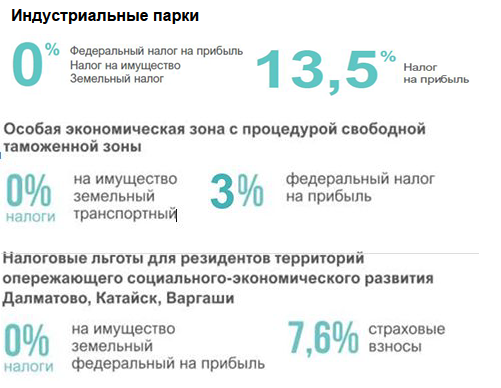 ИНВЕСТИЦИОННАЯ ПЛОЩАДКА ДЛЯ РАЗМЕЩЕНИЯ ЗАВОДА ПО ПРОИЗВОДСТВУ КЕРАМЗИТНОГО ГРАВИЯ
АДРЕС: Курганская область, п. Керамзитный, ул. Строиндустрии, 1
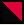 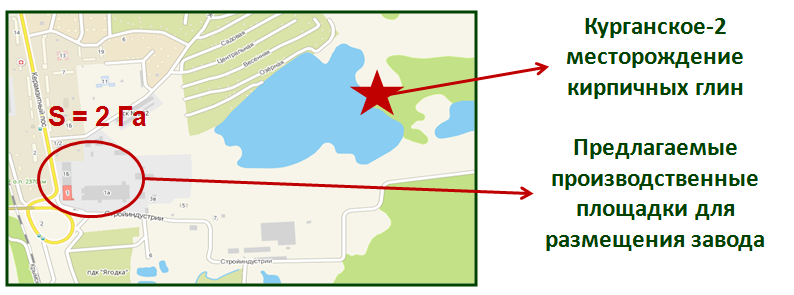 Площадка №2
Площадка №1
По проведенным испытаниям глинистое сырьепригодно для изготовления:
керамических пустотелых камней с 28-ю щелевыми пустотами марки «250»;
эффективного пустотелого кирпича с 32-мя пустотами марки «125»;
керамзитового гравия марки «600»;
полнотелого керамического кирпича марки «100».
Запасы по категориям А+В+С1 Западного участка 1586 тыс. м³ (керамзитовые глины), Восточного - 6317 тыс. м3  (кирпичные глины). 
Площадь в границах утвержденных запасов – 84,8 га
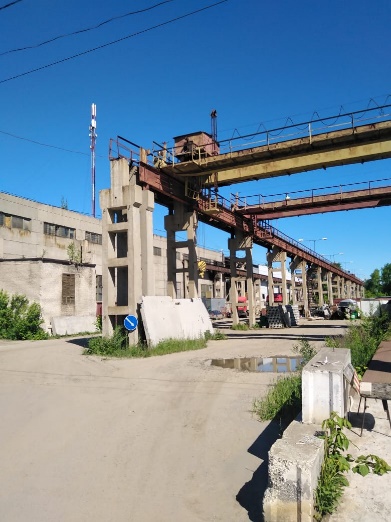 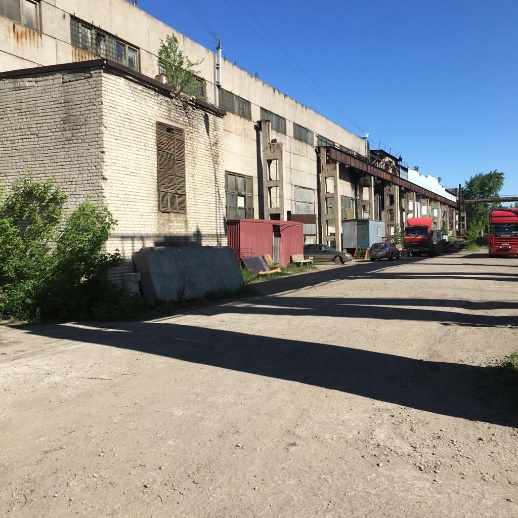 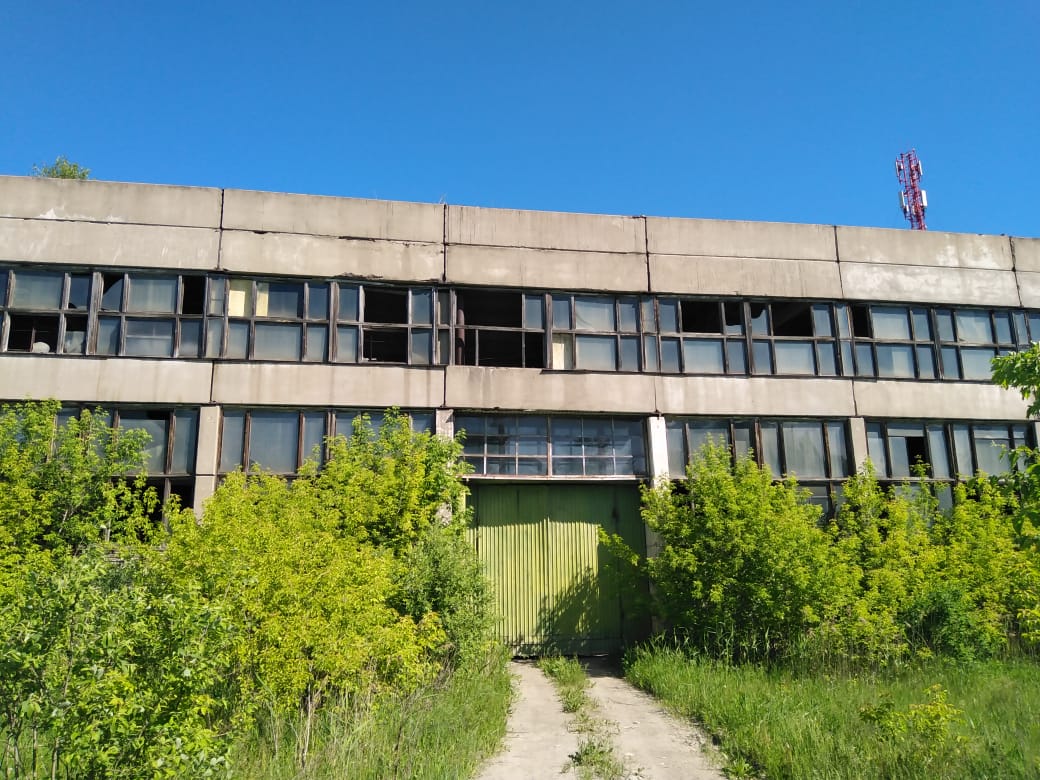 ПРЕДПОСЫЛКИ:
Рядом с данной площадкой находится месторождение кирпичных глин (пос. Керамзитный, 3 км на юго-восток от железнодорожного разъезда Камчиха, на правом берегу р. Тобол).
Площадь в границах запасов составляет: Западный участок 29,8  га, Восточный участок  55,0 га. Запасы по категориям А+В+С1  Западного участка 1586 тыс. м³ (керамзитовые глины).
Выгодно расположено относительно транспортного сообщения – автомобильных и железных дорог.
ИНВЕСТИЦИОННАЯ ПЛОЩАДКА ДЛЯ РАЗМЕЩЕНИЯ ЗАВОДА ПО ПРОИЗВОДСТВУ КЕРАМЗИТНОГО ГРАВИЯ
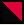 АДРЕС: Курганская область, Шадринский район, г. Шадринск
Шадринское месторождение трепелов
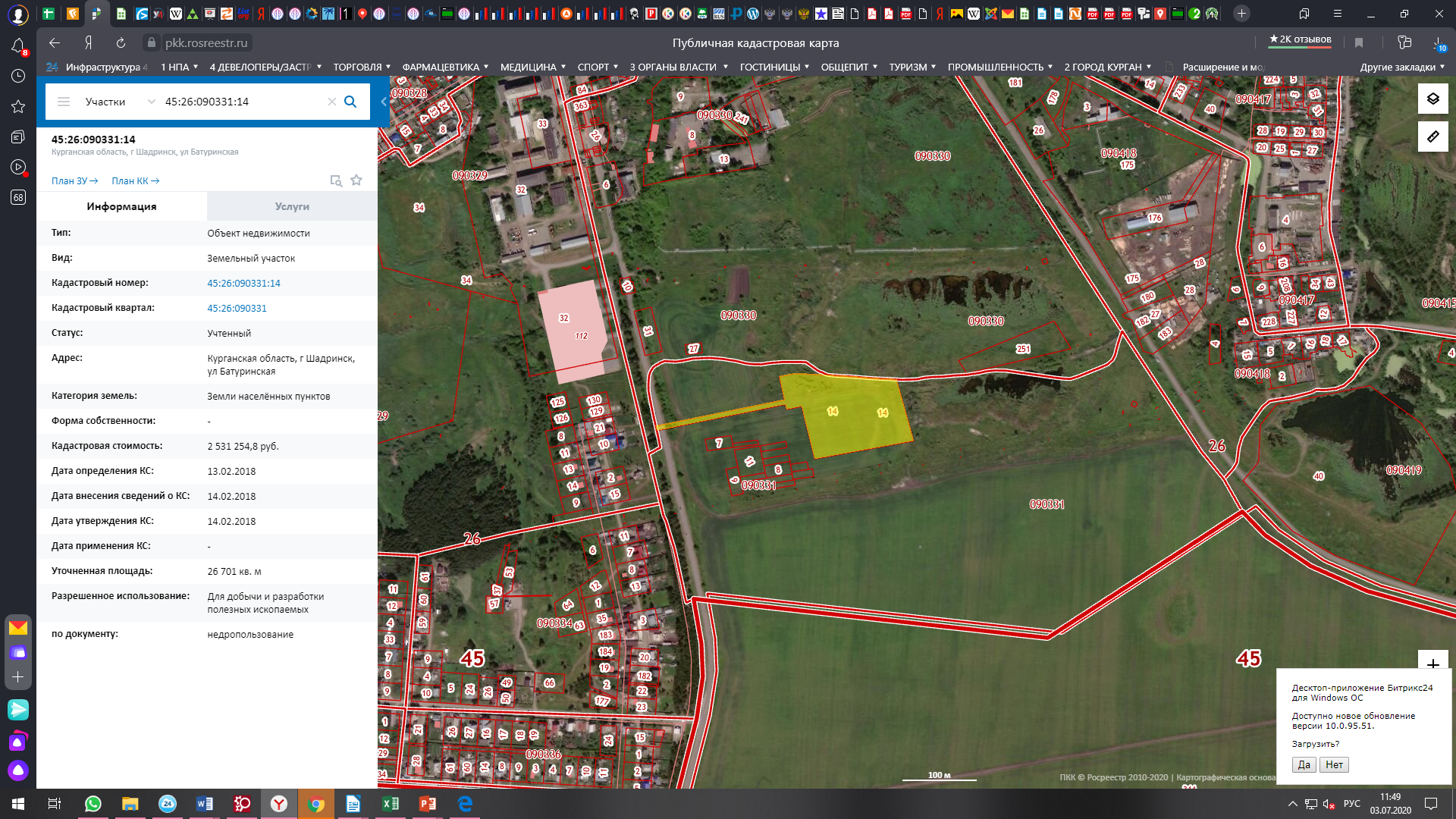 Вид полезного ископаемого - трепел. 

Запасы трепелов по состоянию на 01.01.2019 года по категориям А+В+С1 составляют 2246 тыс.куб.м. 


Трепела пригодны для производства керамзитового гравия-заполнителя лёгких бетонов марок 500, 600, 700.
ИНВЕСТИЦИОННАЯ ПЛОЩАДКА ДЛЯ РАЗМЕЩЕНИЯ ЗАВОДА ПО ПРОИЗВОДСТВУ КИРПИЧА
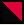 АДРЕС: Курганская область, Каргапольский район, вблизи деревни Мурзина
Мехонское месторождение
кирпичных глин
Вид полезного ископаемого - глина кирпичная. 

Запасы глин по категориям А+В+С1 составляют 1115 тыс.куб.м. 

Глины рекомендованы для изготовления полнотелого кирпича марки 150. 

Месторождение находится в нераспределенном фонде недр.
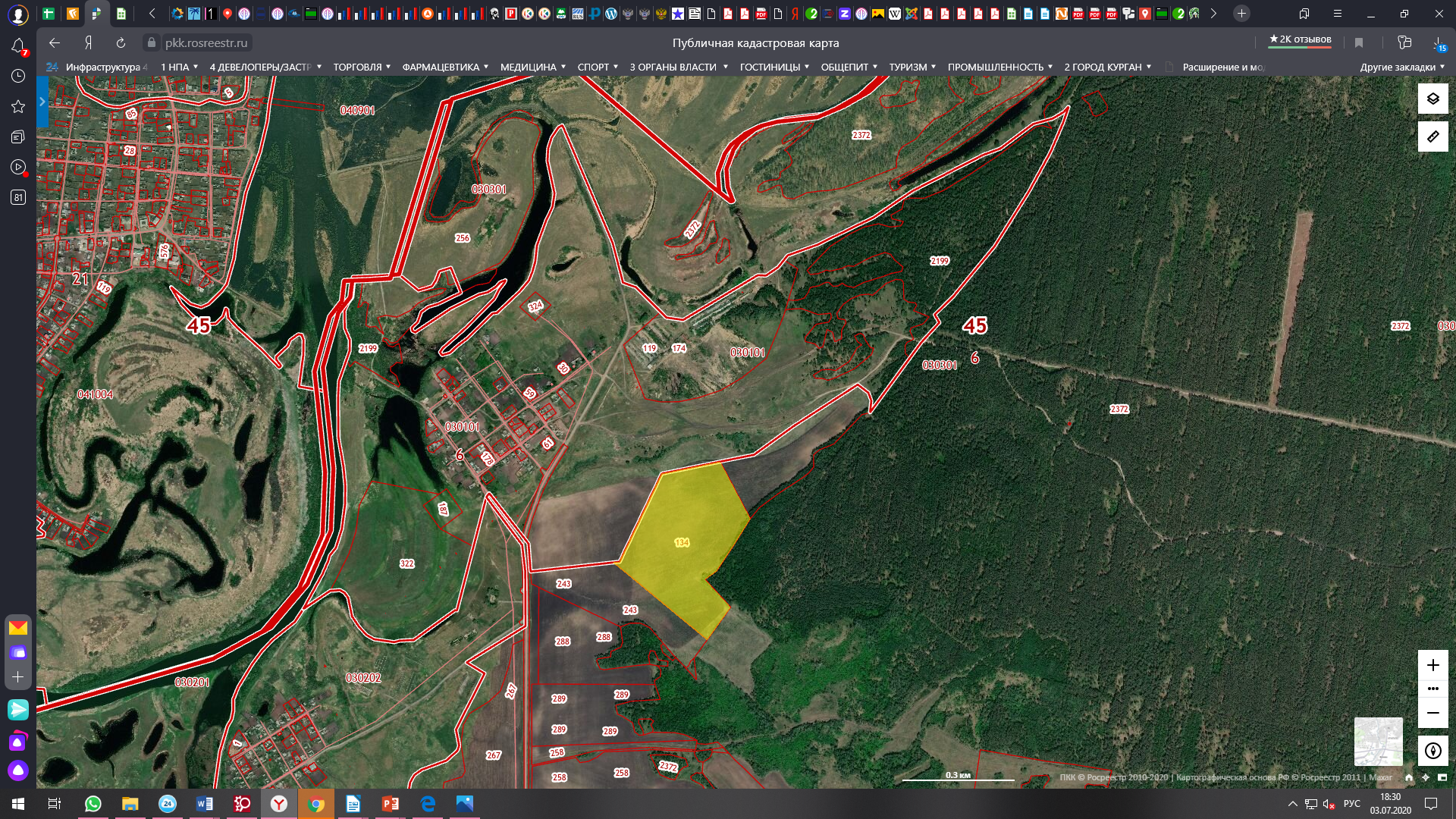 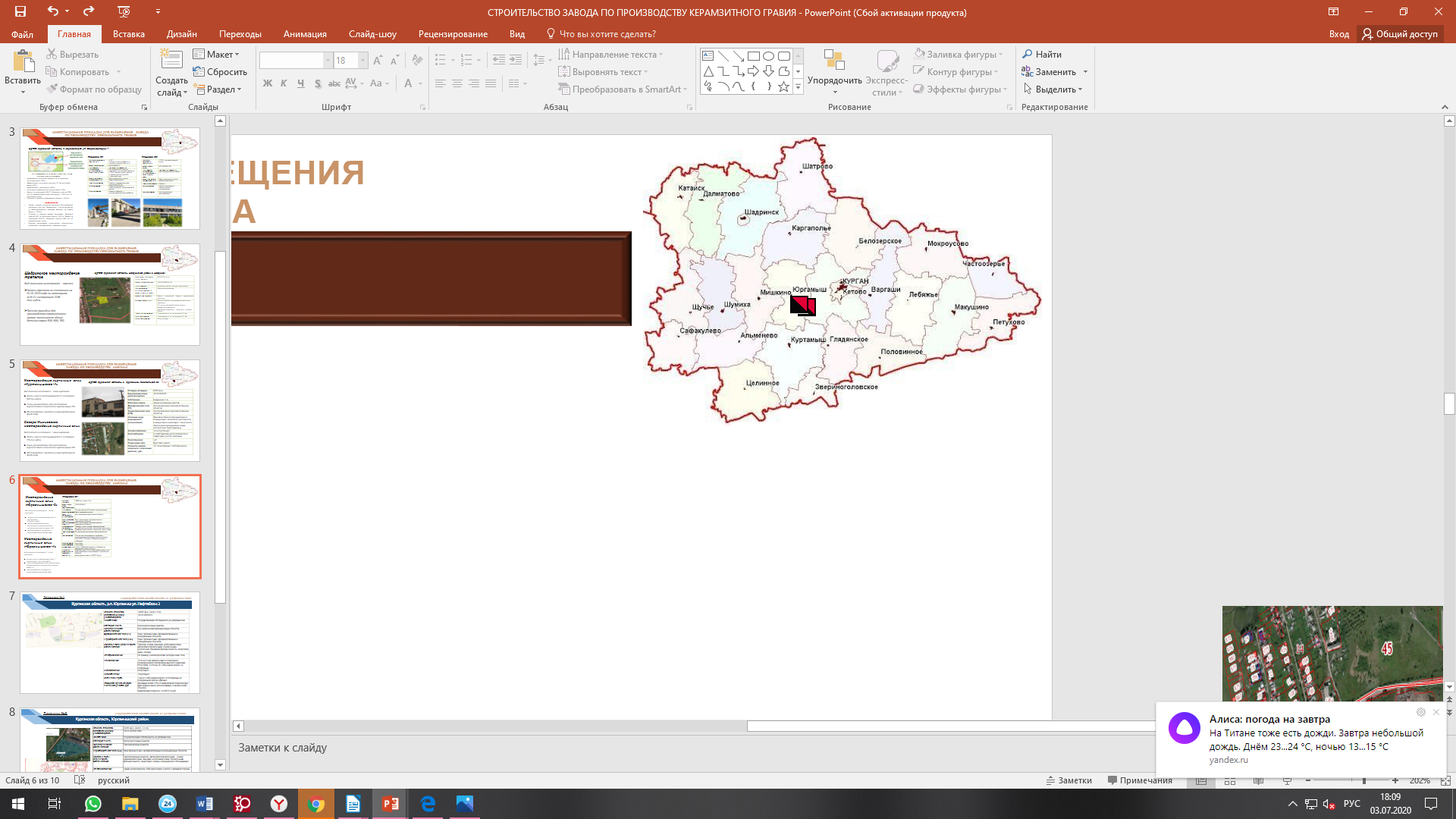 ИНВЕСТИЦИОННАЯ ПЛОЩАДКА ДЛЯ РАЗМЕЩЕНИЯ ЗАВОДА ПО ПРОИЗВОДСТВУ КИРПИЧА
АДРЕС: Курганская область, р.п. Юргамыш
Площадка №1
Площадка №2
Площадка №3
Месторождение кирпичных глин «Юргамышское-3»
Вид полезного ископаемого - глина кирпичная.

 Запасы глин по категориям А+В+С1 составляют574 тыс. куб.м. 
Глины рекомендованы для изготовления морозостойкого полнотелого кирпича марки 150. 
Месторождение находится в нераспределенном фонде недр.
Месторождение кирпичных глин «Юргамышское-4»
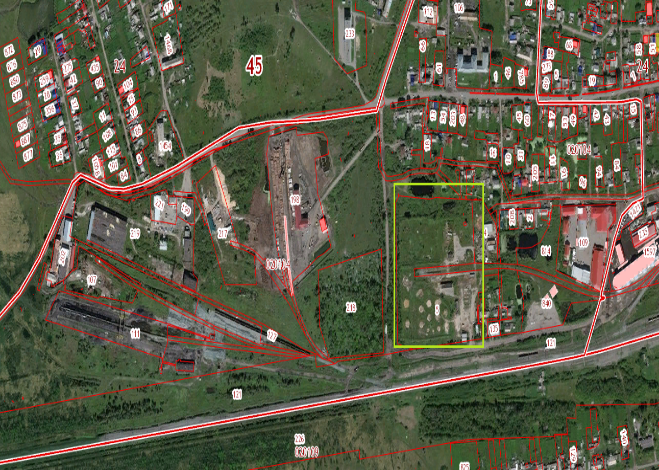 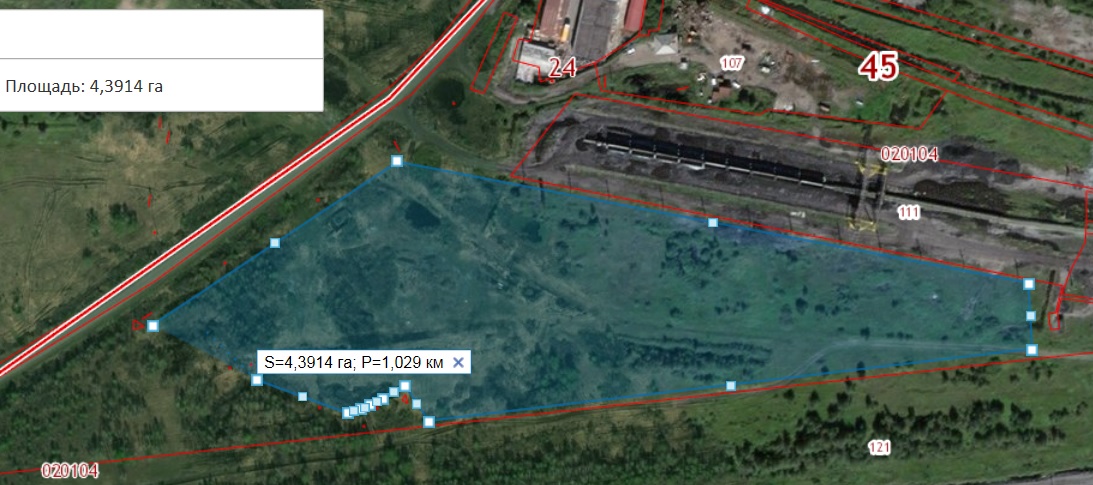 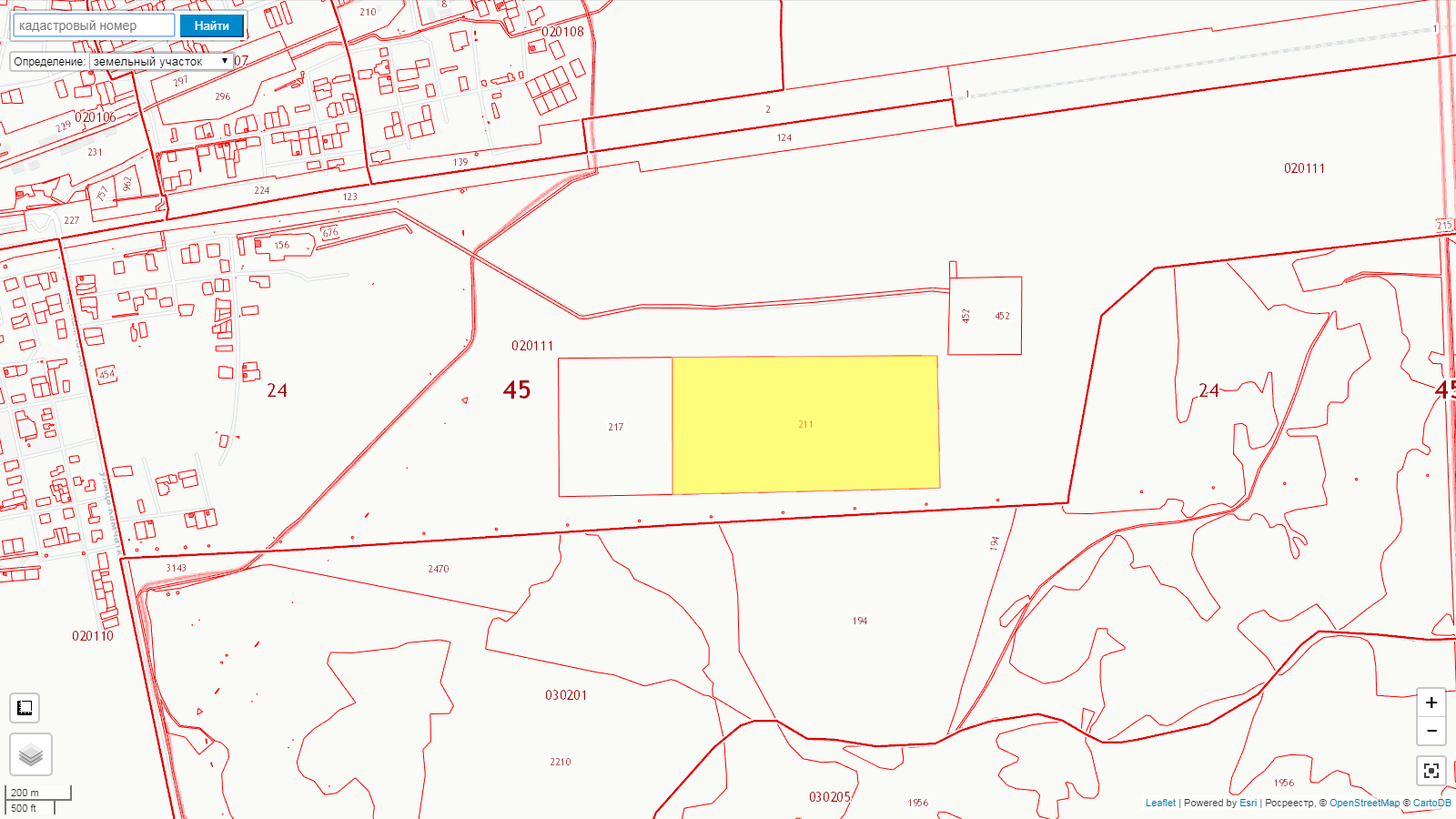 Вид полезного ископаемого - глина кирпичная. 

Запасы глин по категориям А+В+С1 составляют 1755 тыс.куб.м. 
Глины рекомендованы для изготовления морозостойкого полнотелого кирпича марки 75. 
Месторождение находится в нераспределенном фонде недр.
ИНВЕСТИЦИОННАЯ ПЛОЩАДКА ДЛЯ РАЗМЕЩЕНИЯ ЗАВОДА ПО ПРОИЗВОДСТВУ КИРПИЧА
АДРЕС: Курганская область, г.  Куртамыш, Лесопильная, 25
Месторождение кирпичных глин «Куртамышское-1»
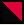 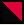 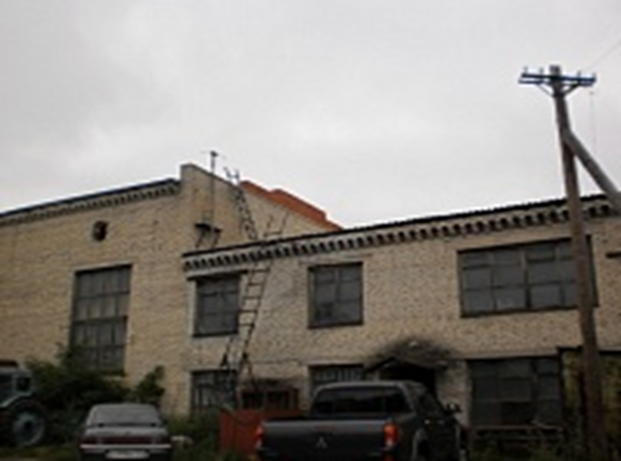 Вид полезного ископаемого - глина кирпичная. 

Запасы глин по категориям А+В+С1 составляют 434 тыс.куб.м.

 Глины рекомендованы для изготовления морозостойкого полнотелого кирпича марки 150. 

Месторождение находится в нераспределенном фонде недр.
Северо-Нижневское месторождение кирпичных глин
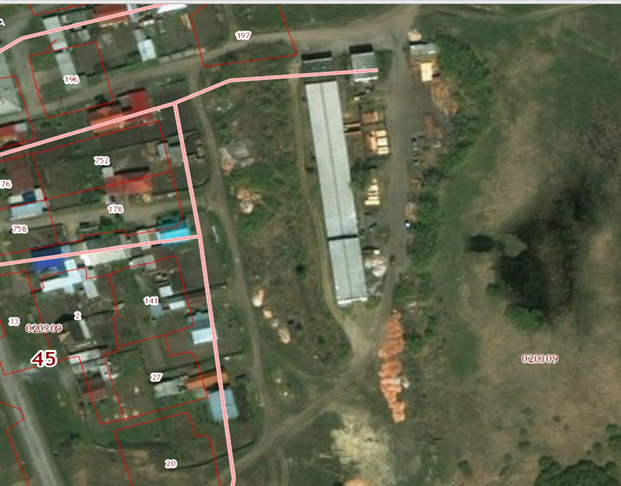 Вид полезного ископаемого - глина кирпичная. 

Запасы глин по категориям А+В+С1 составляют 776 тыс.куб.м. 

Глины рекомендованы для изготовления морозостойкого полнотелого кирпича марки 100. 

Месторождение находится в нераспределенном фонде недр.
ИНВЕСТИЦИОННАЯ ПЛОЩАДКА ДЛЯ РАЗМЕЩЕНИЯ ЗАВОДА ПО ПРОИЗВОДСТВУ КИРПИЧА
Звериноголовское-2 месторождение кирпичных глин
АДРЕС: Курганская область, Звериноголовский  район,
1.5 км на восток от села Звериноголовское
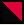 Вид полезного ископаемого - глина кирпичная.

Запасы глин по категориям А+В составляют 103 тыс.куб.м.

 Глины рекомендованы для изготовления морозостойкого полнотелого кирпича марки 100. 

Месторождение находится в нераспределенном фонде недр.
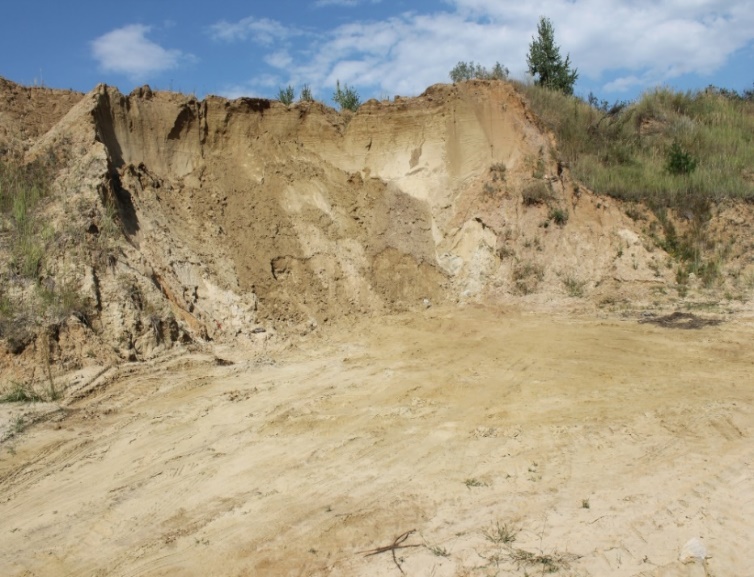 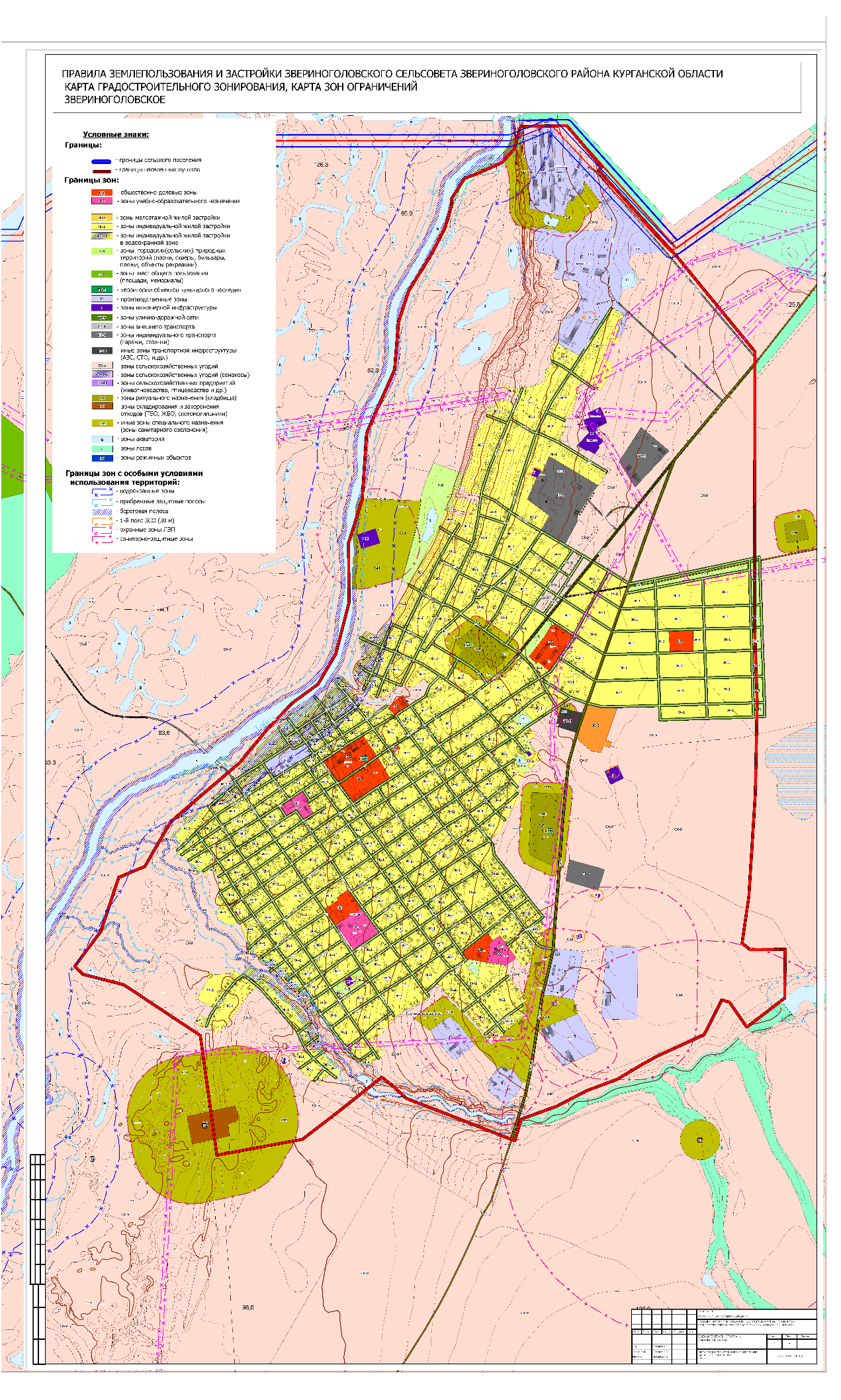